Radiation resistant SFRS dipoles status.
D. Gurov, A.Utkin for SFRS team

BINP, Novosibirsk

 
 12.11.2020
FAIR-BINP, Novosibirsk, RUSSIA
Contents
Radiation resistant dipole magnet
Status of 3D model
Remote water connections 2 types
Remote current power connections 3 types
Water and current layout
Some minor exceptions
Grounding (option 1)
Grounding (option 2)
Layout of conductors for thermal monitoring in coils
Changes in coil construction
Status of 2D drawings
Radiation resistant dipole magnet
CC 2.4.2.1.1.2 (03.2019 – 10.22)
Status of 3D model
Mostly 3D Model is finished (including remote water connections, remote current power connections, remote connections for thermal monitoring, current and water layout on the yoke)
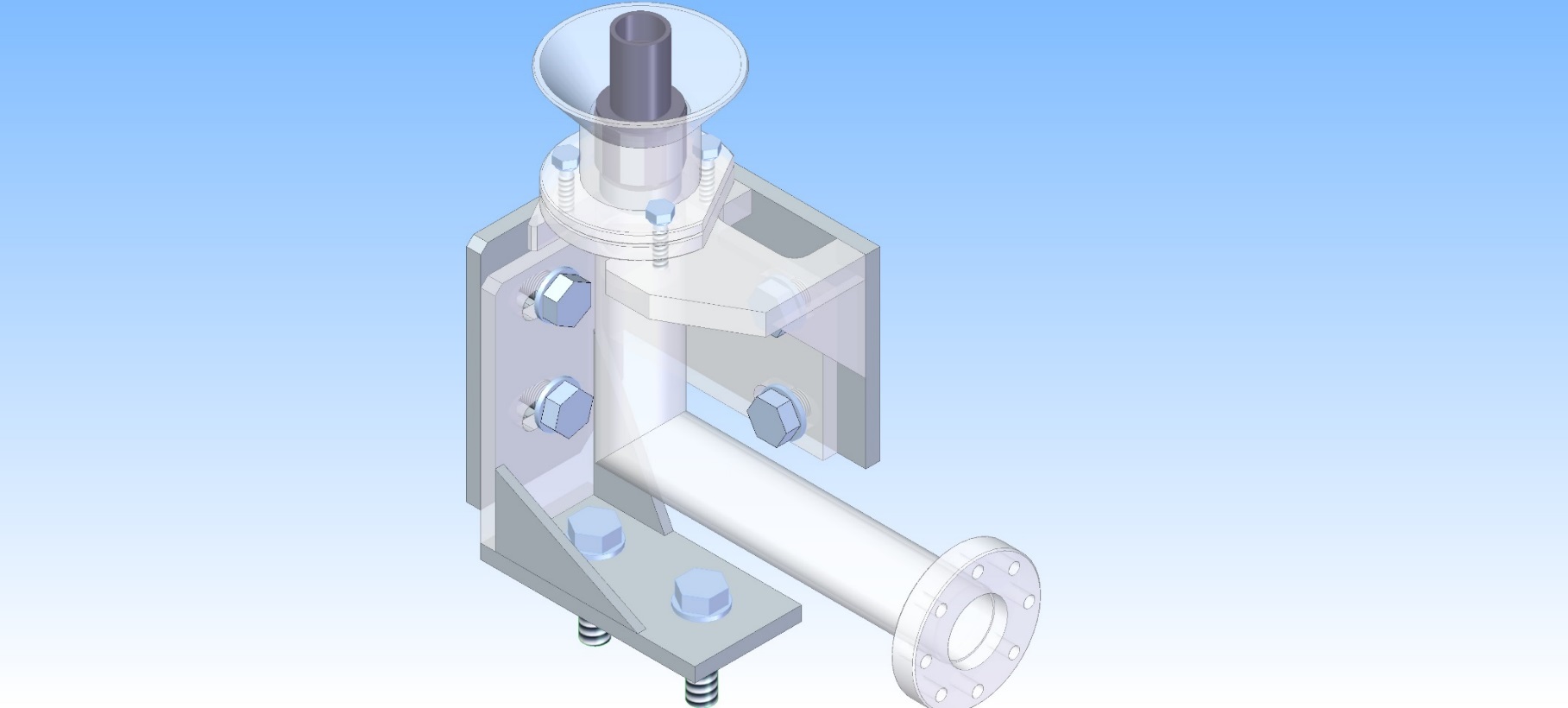 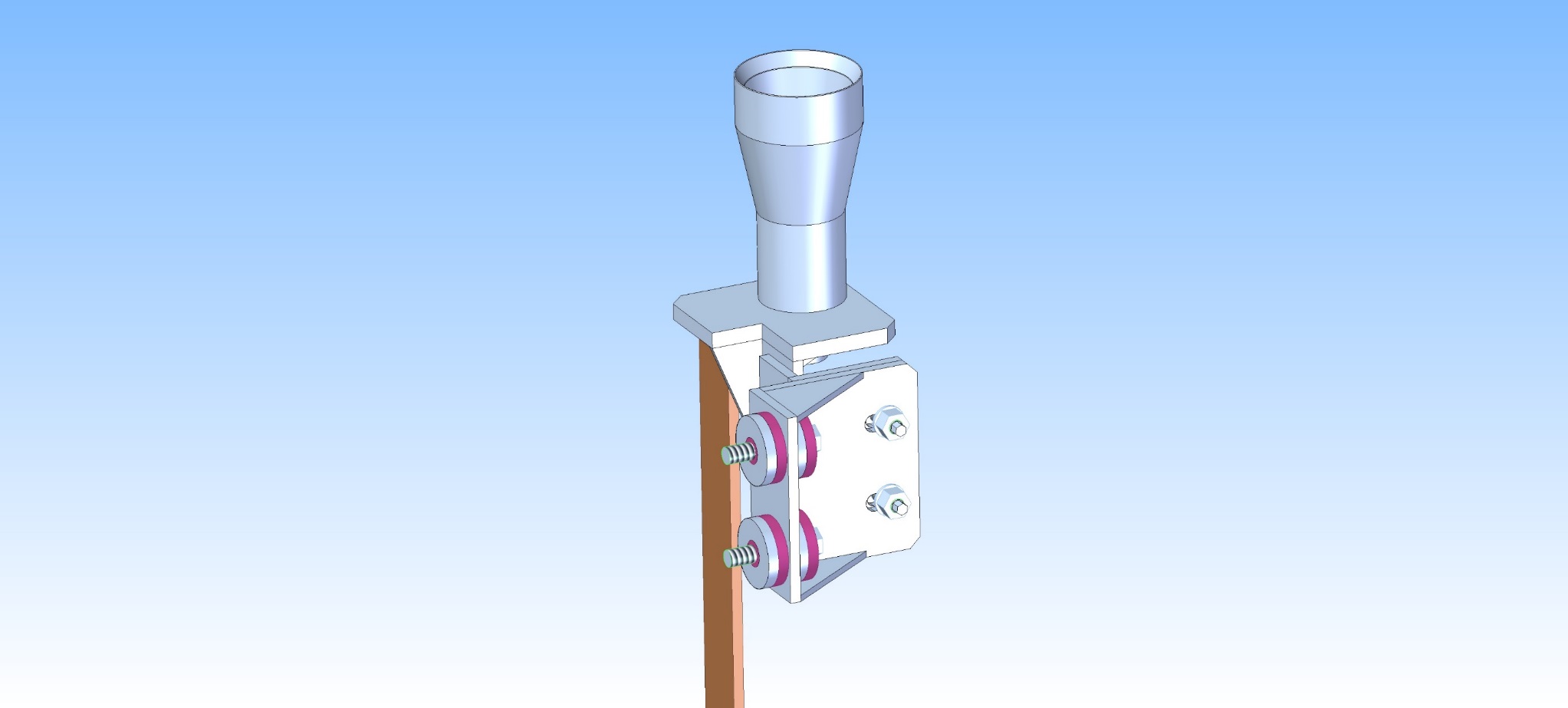 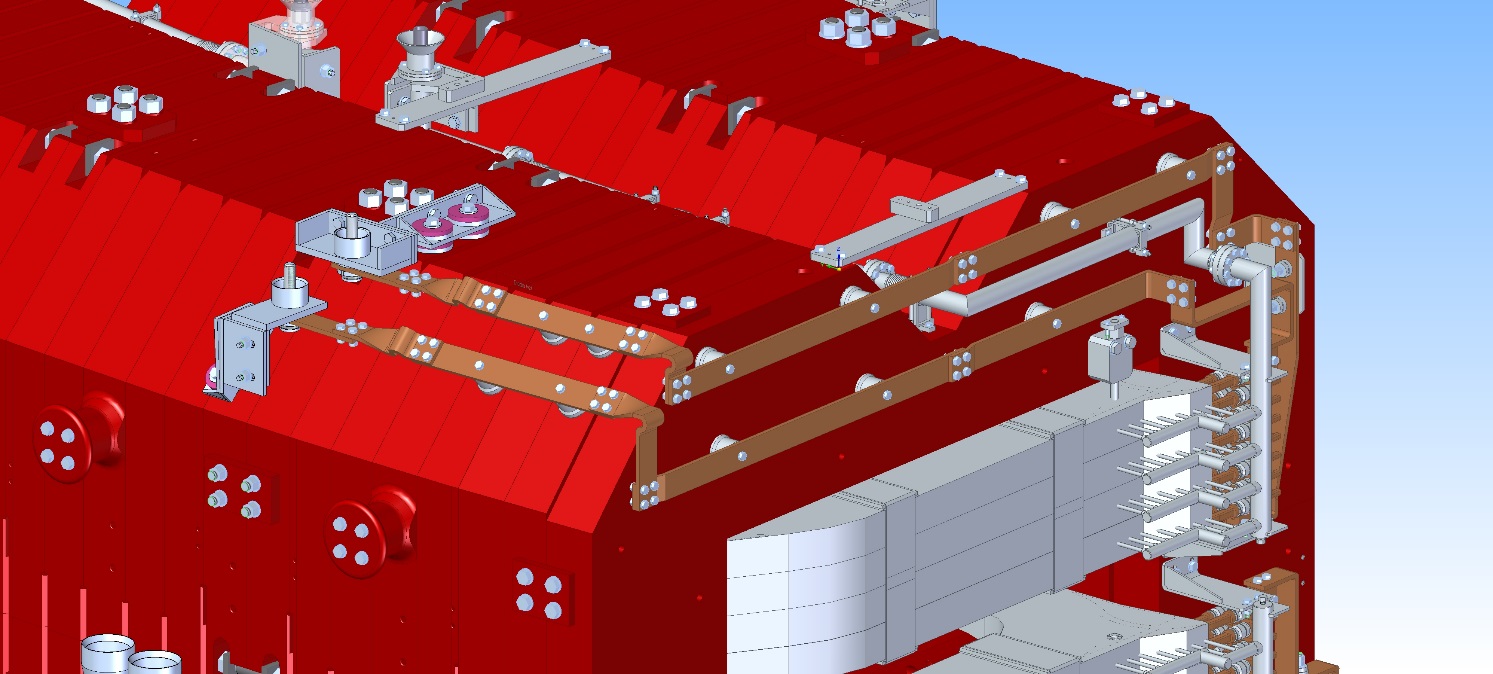 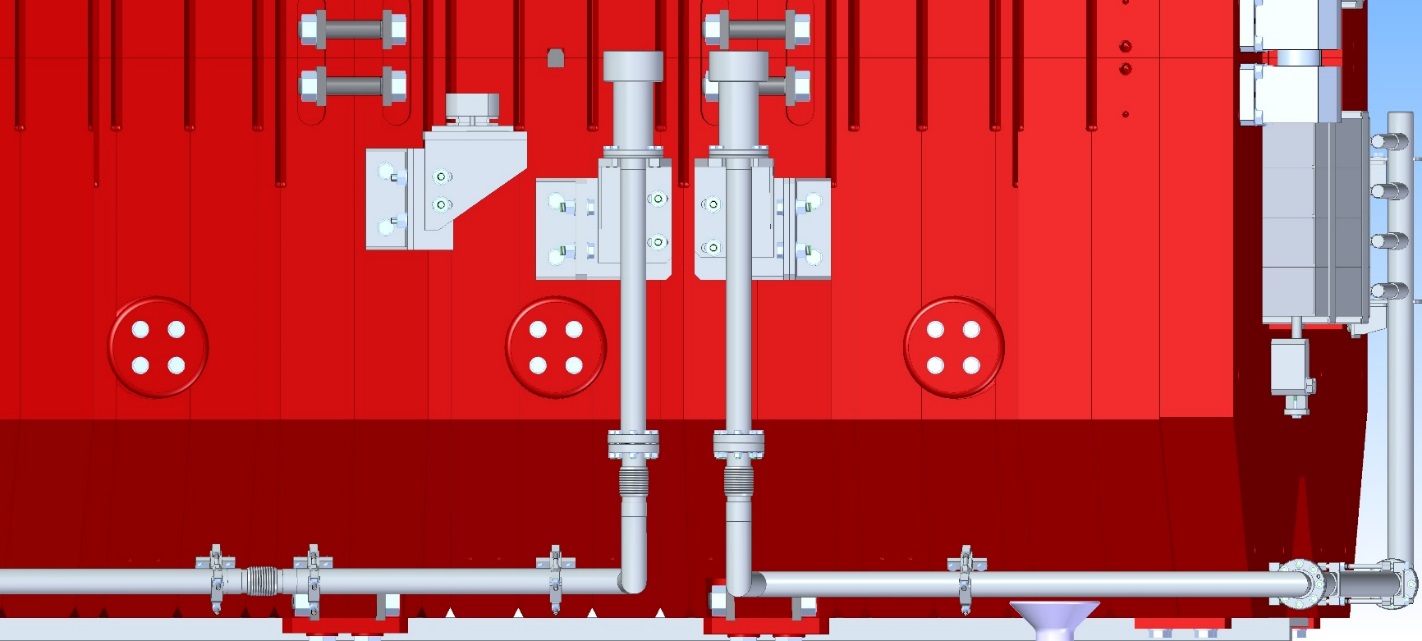 Remote water connections 2 types
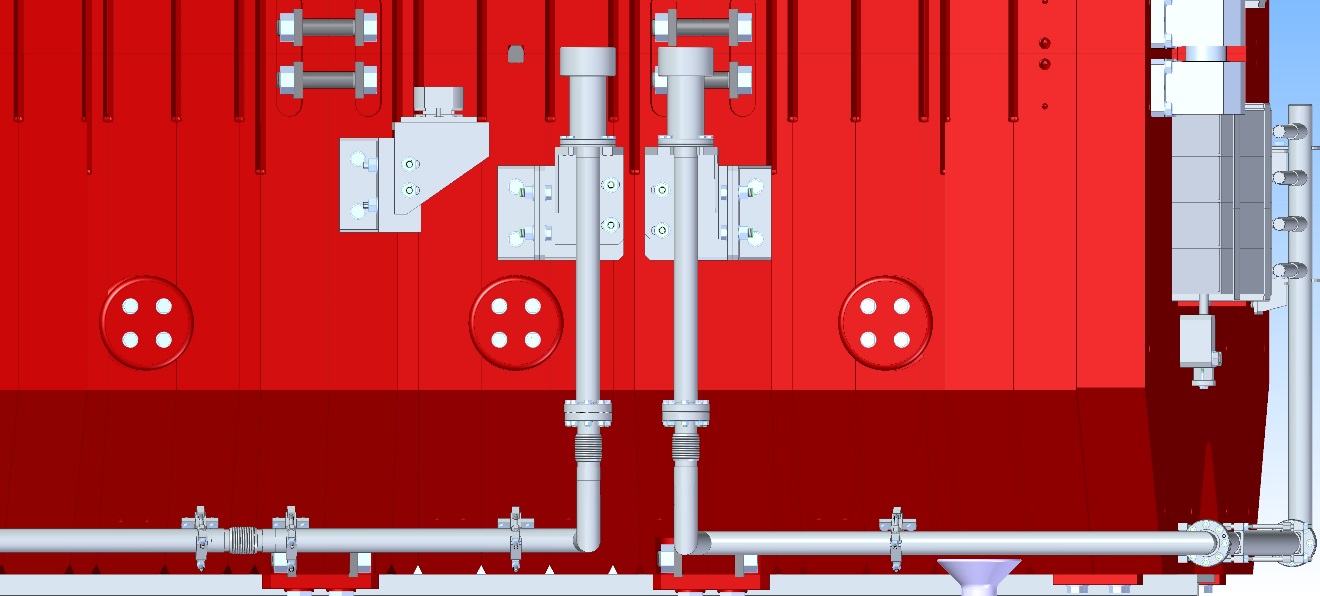 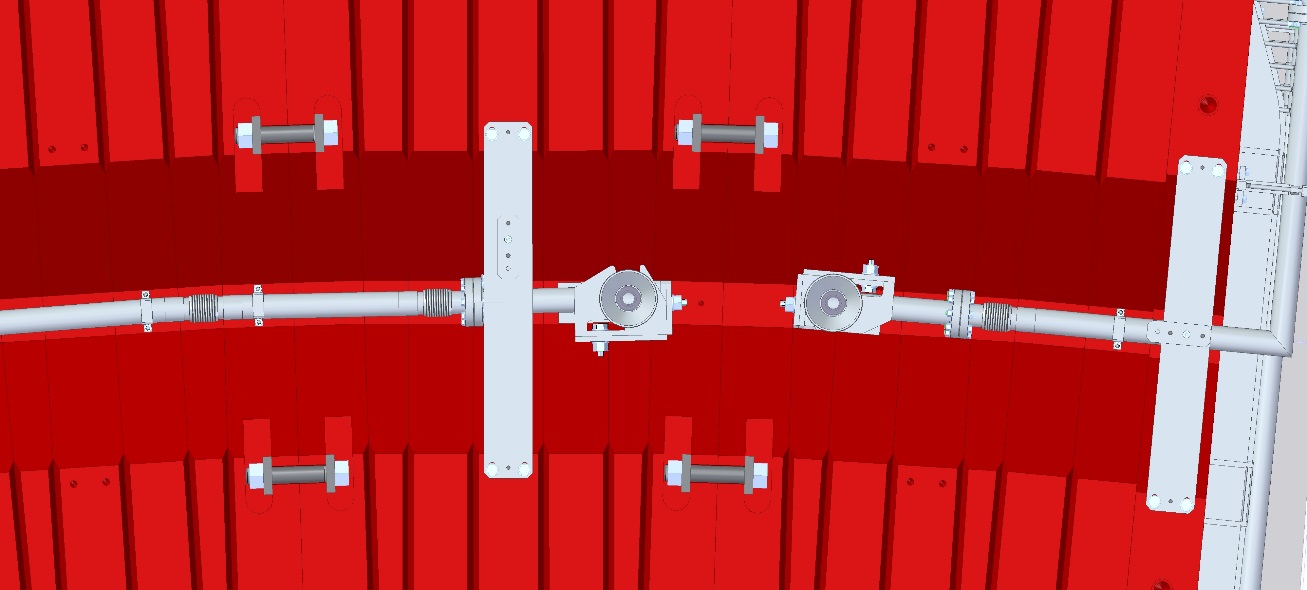 Water connections for lower half
Water connections for upper half
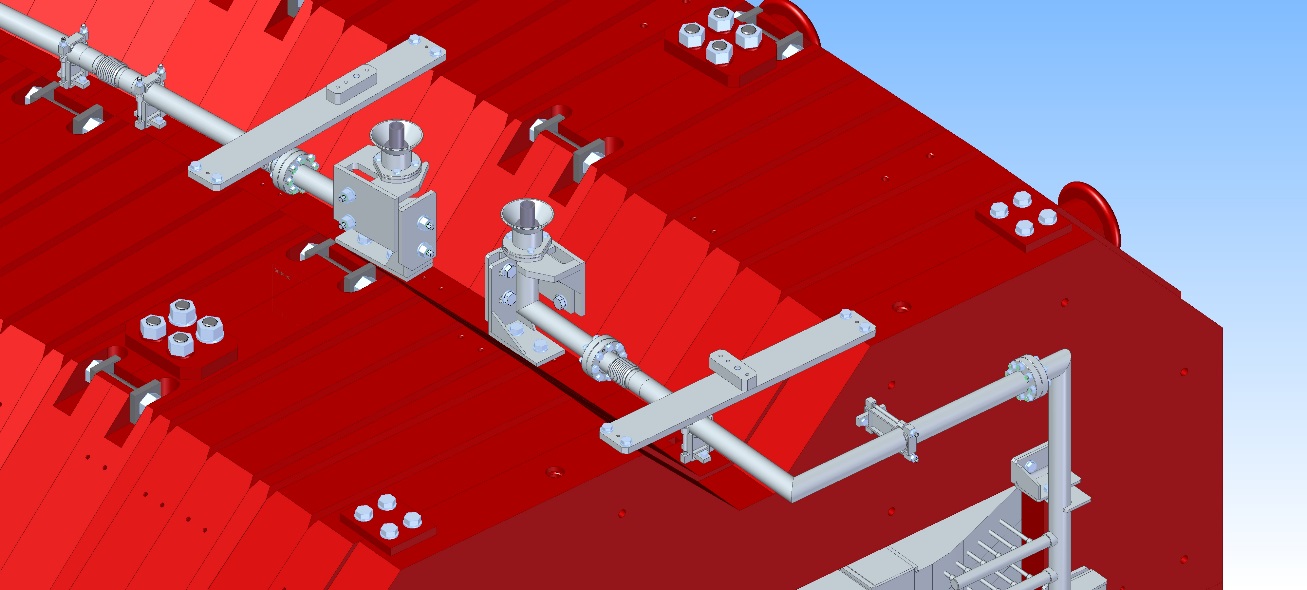 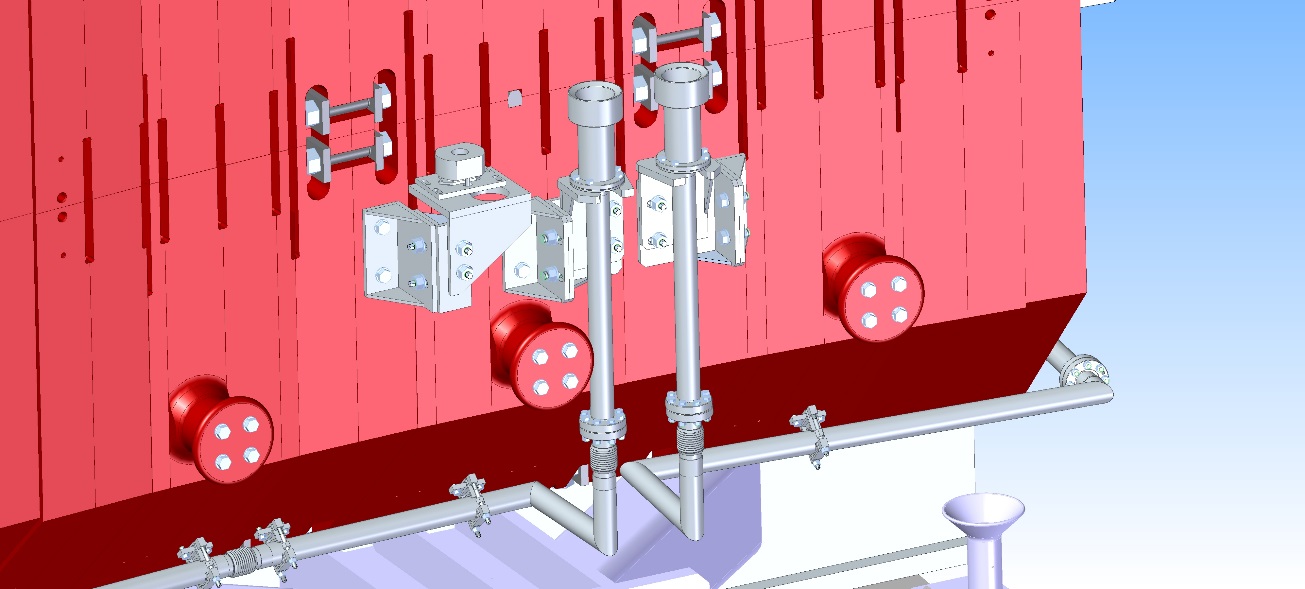 Remote current power connections 3 types
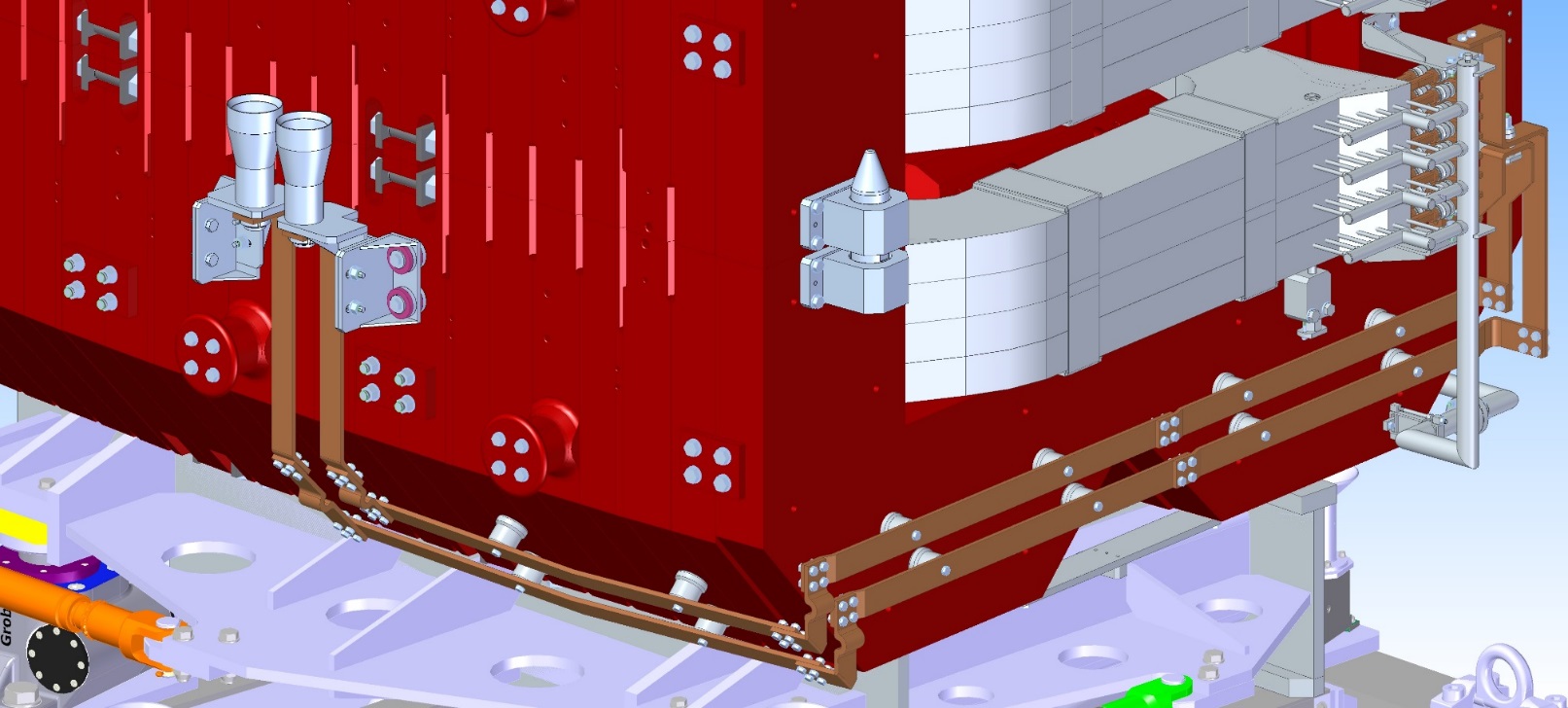 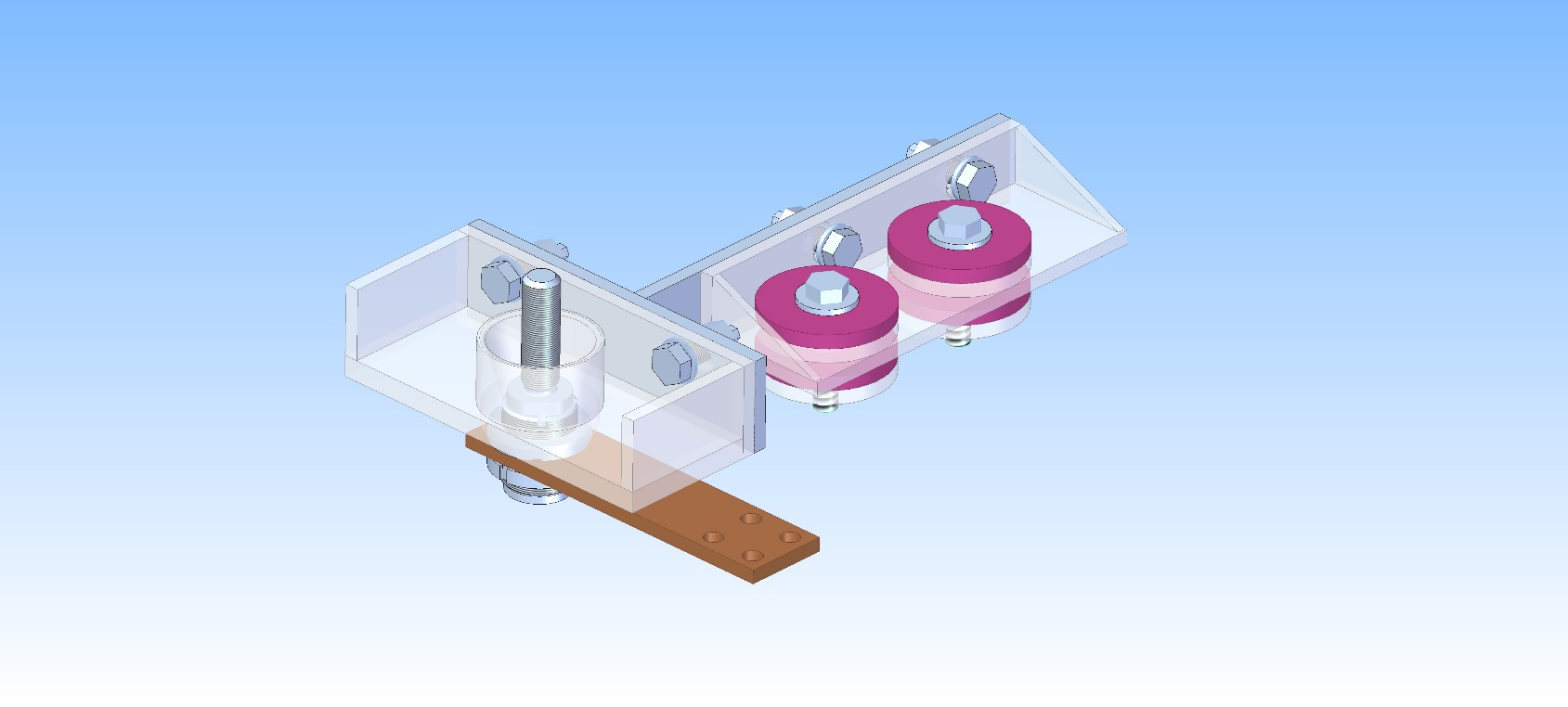 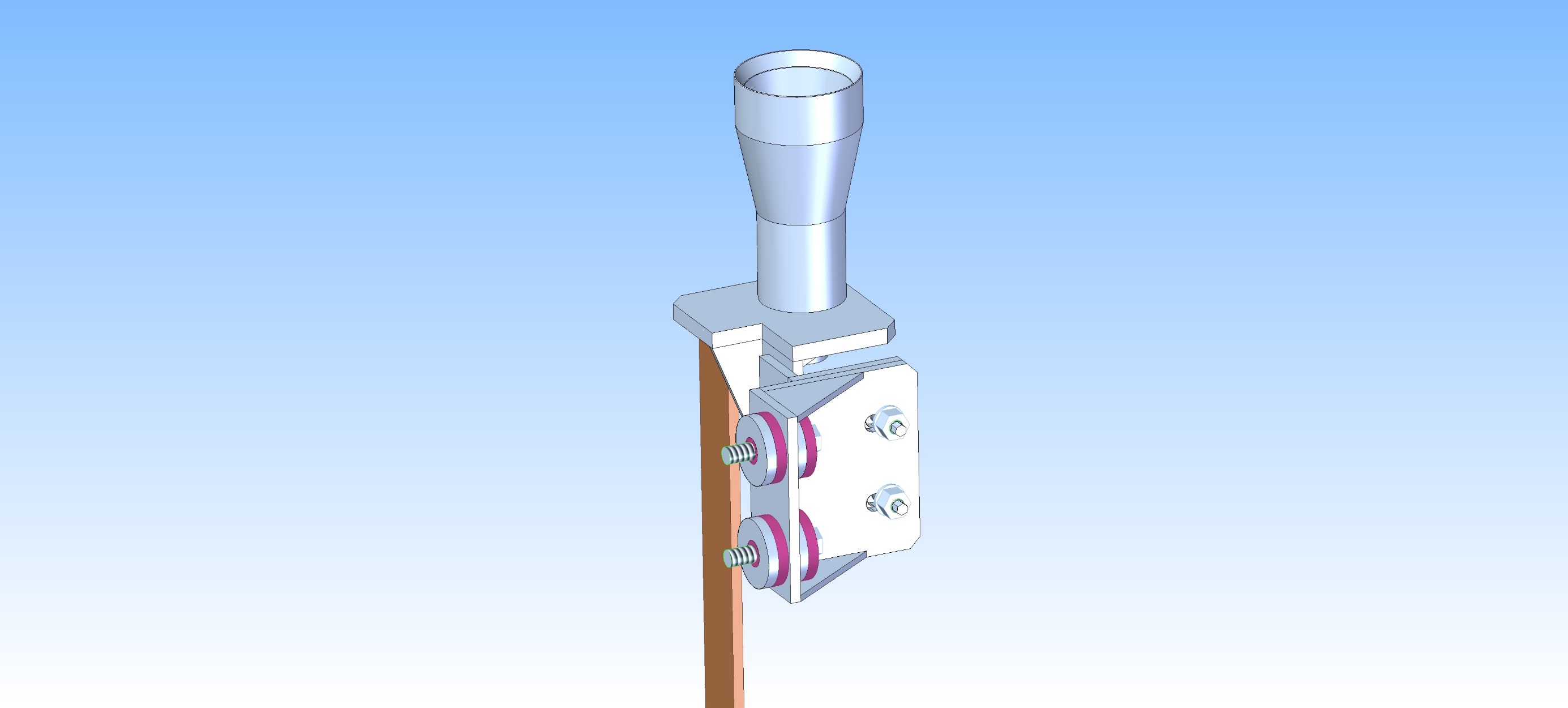 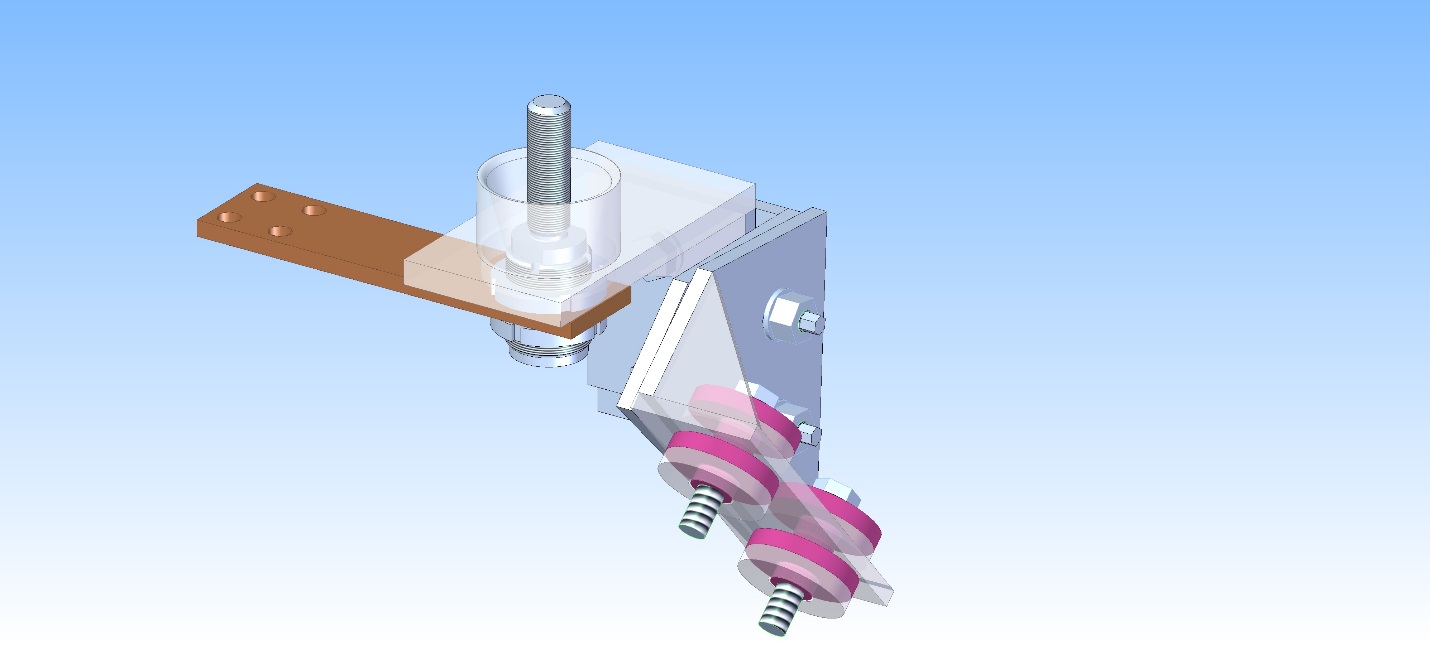 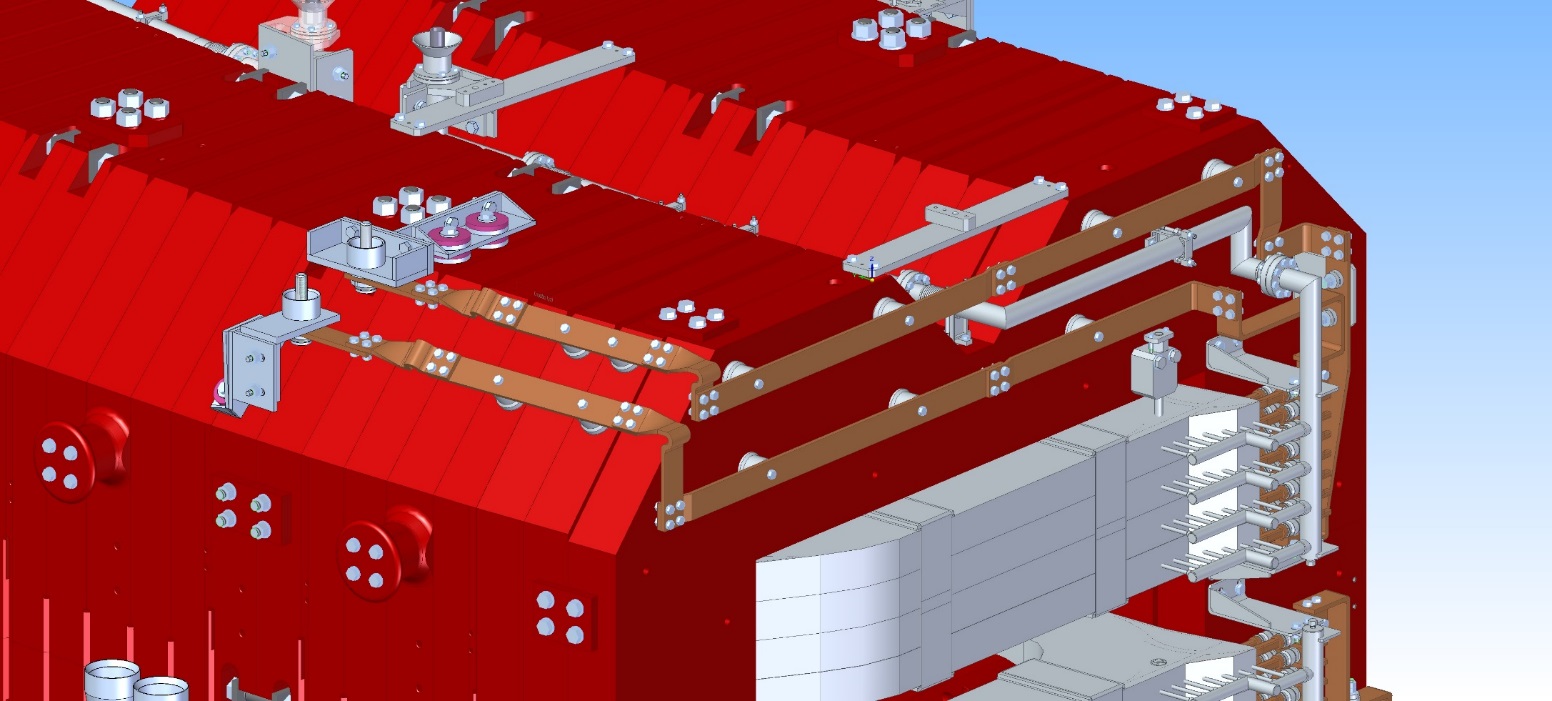 Water and current layout
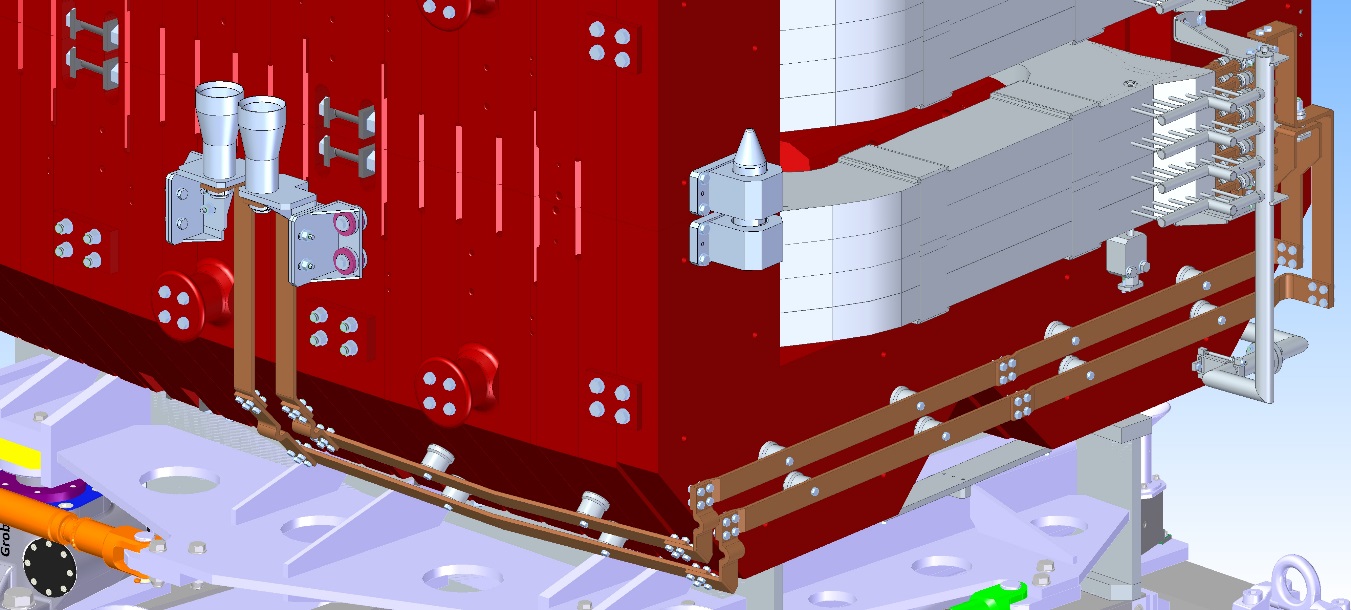 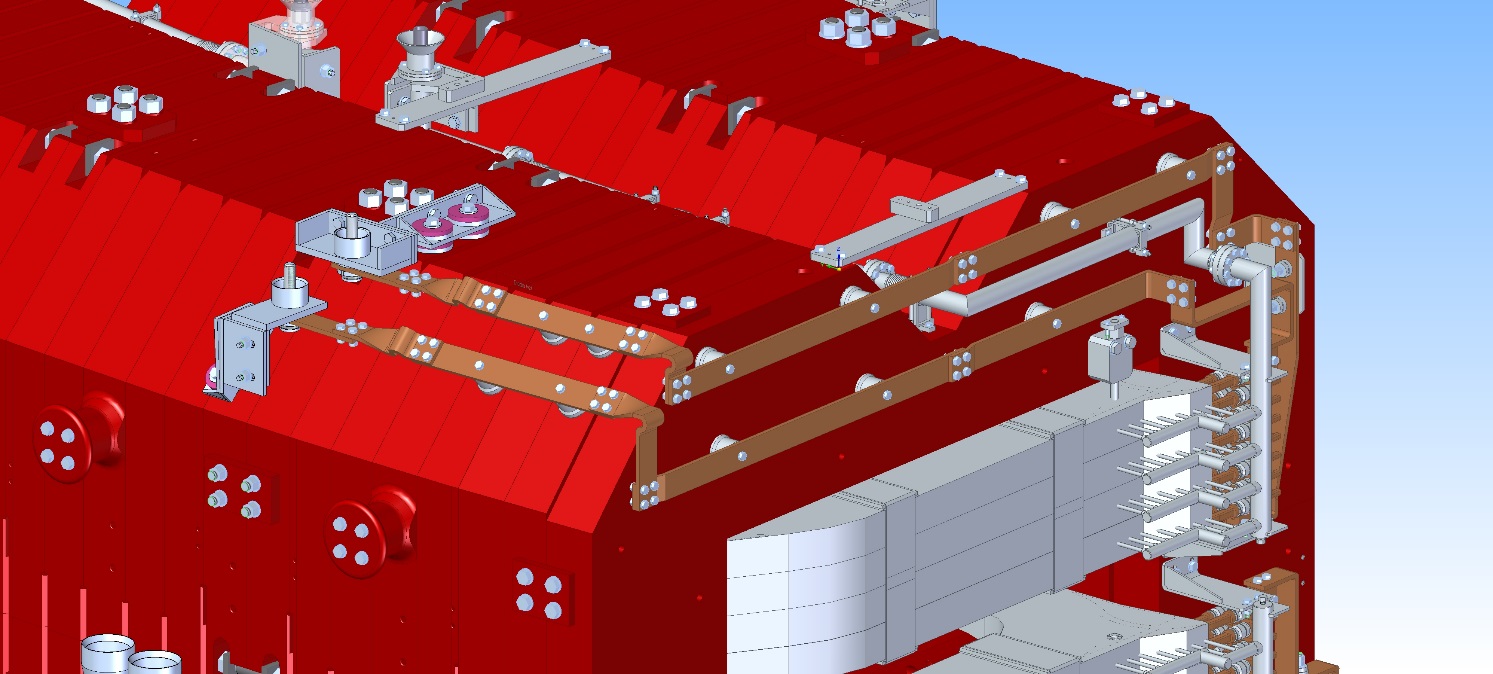 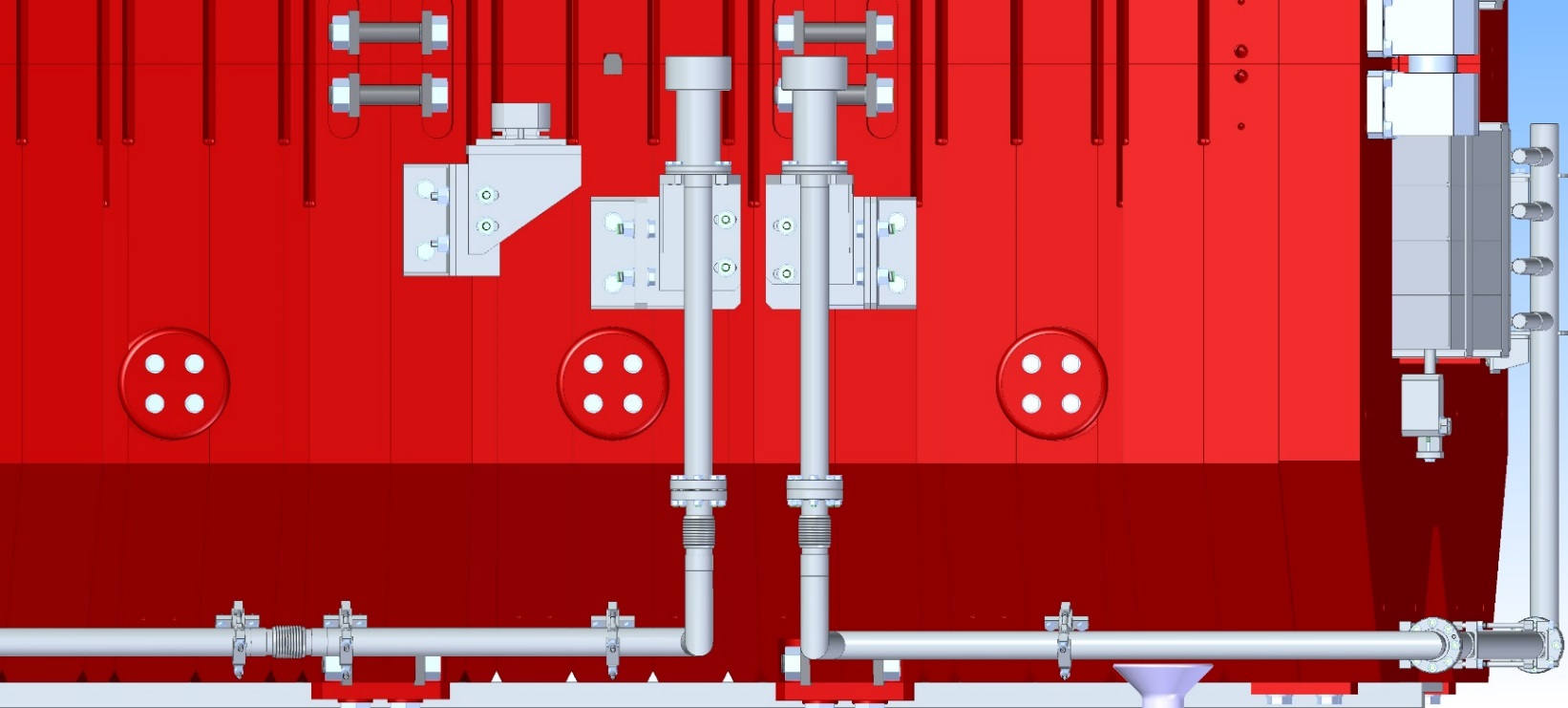 Commutation allow to 
Disassemble  half of 
yoke into 3 pieces
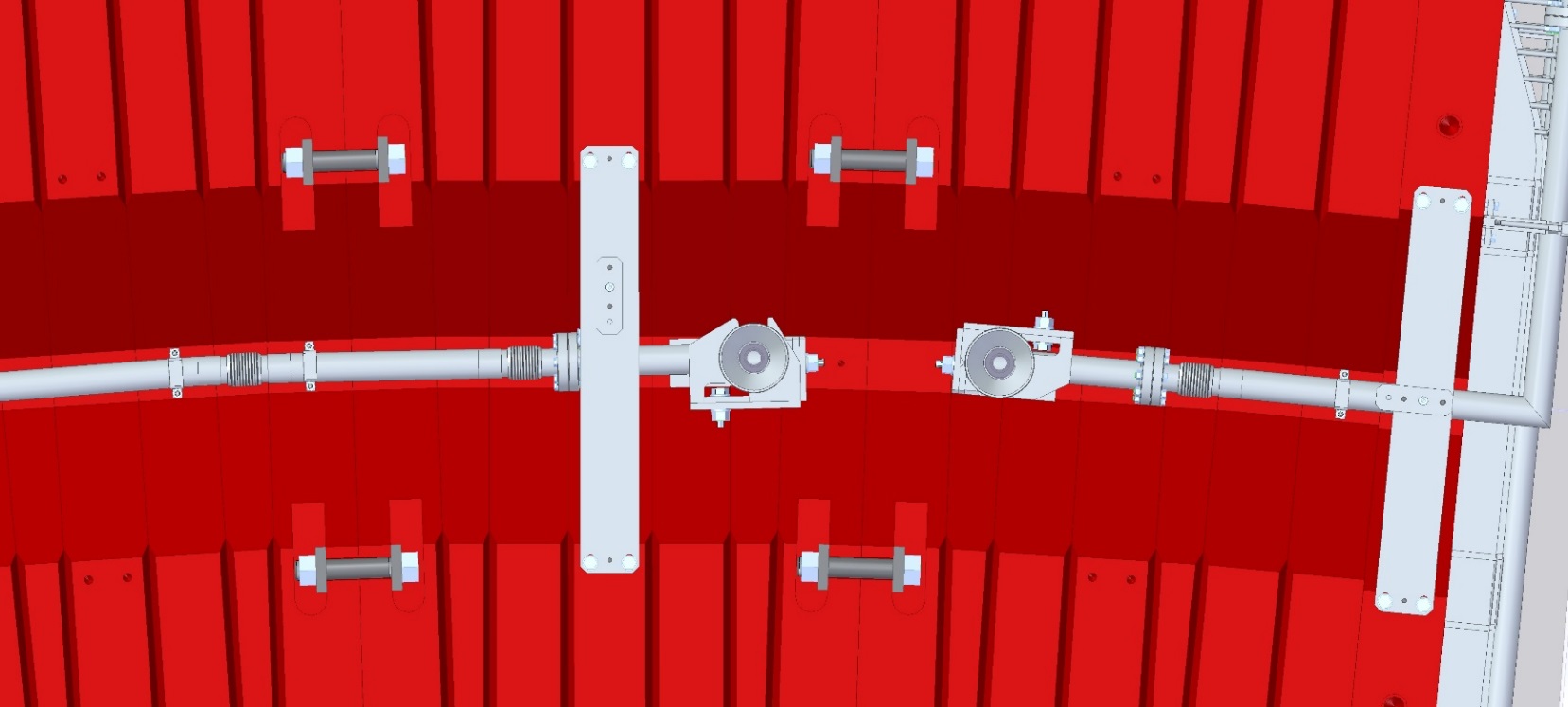 Some minor exceptions
grounding of magnet 
layout of conductors for thermal monitoring in coils
Grounding (option 1)
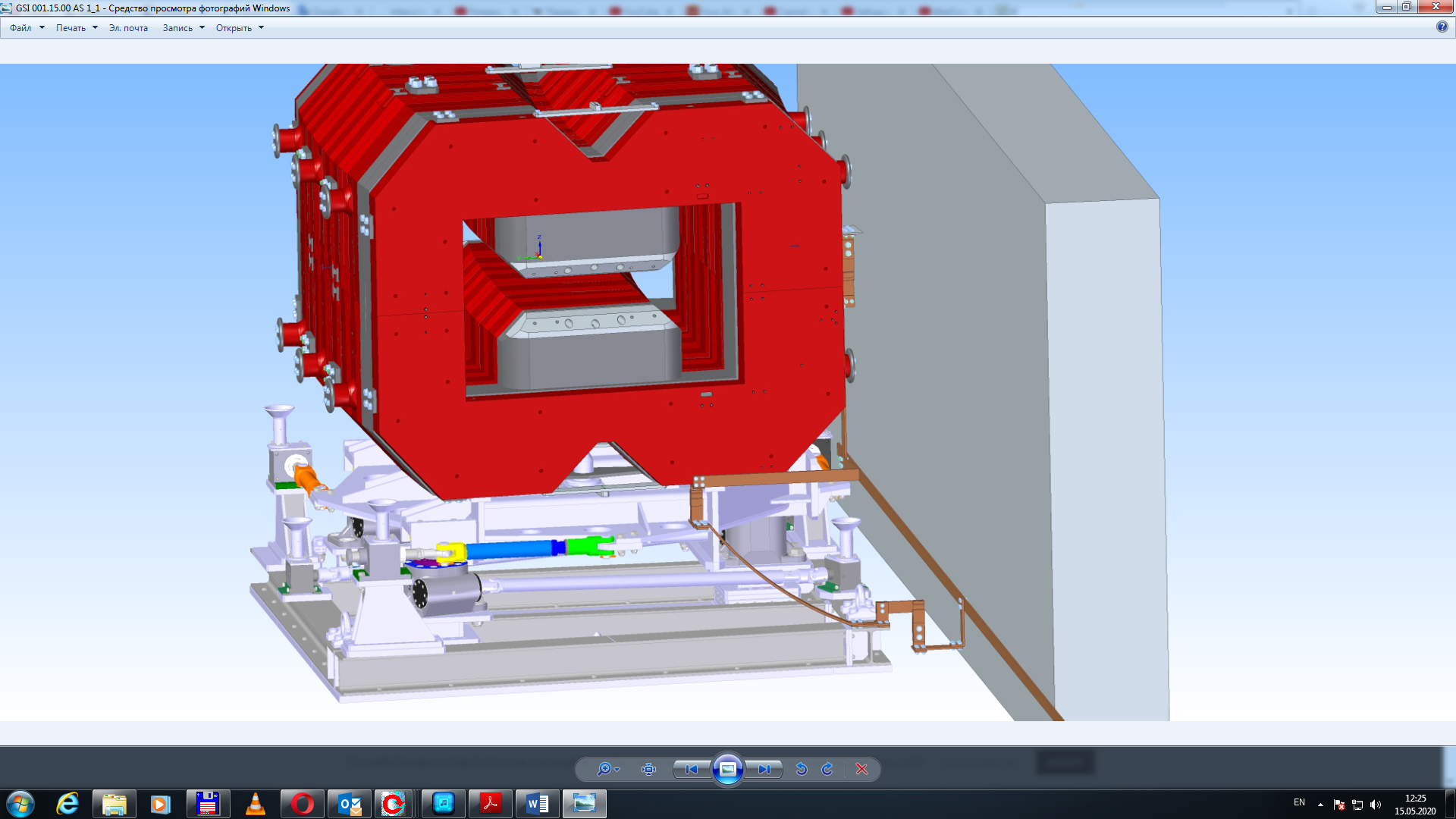 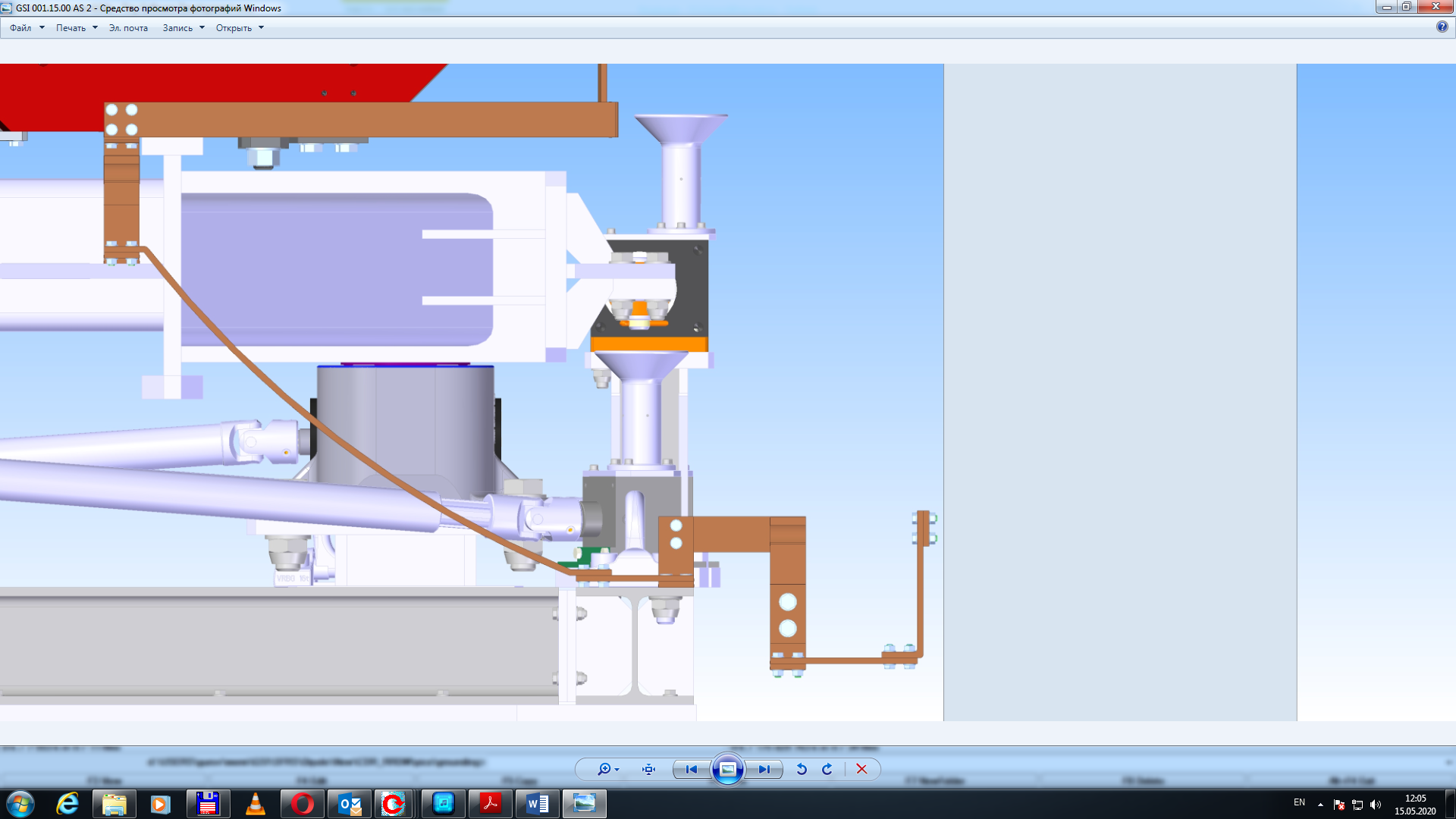 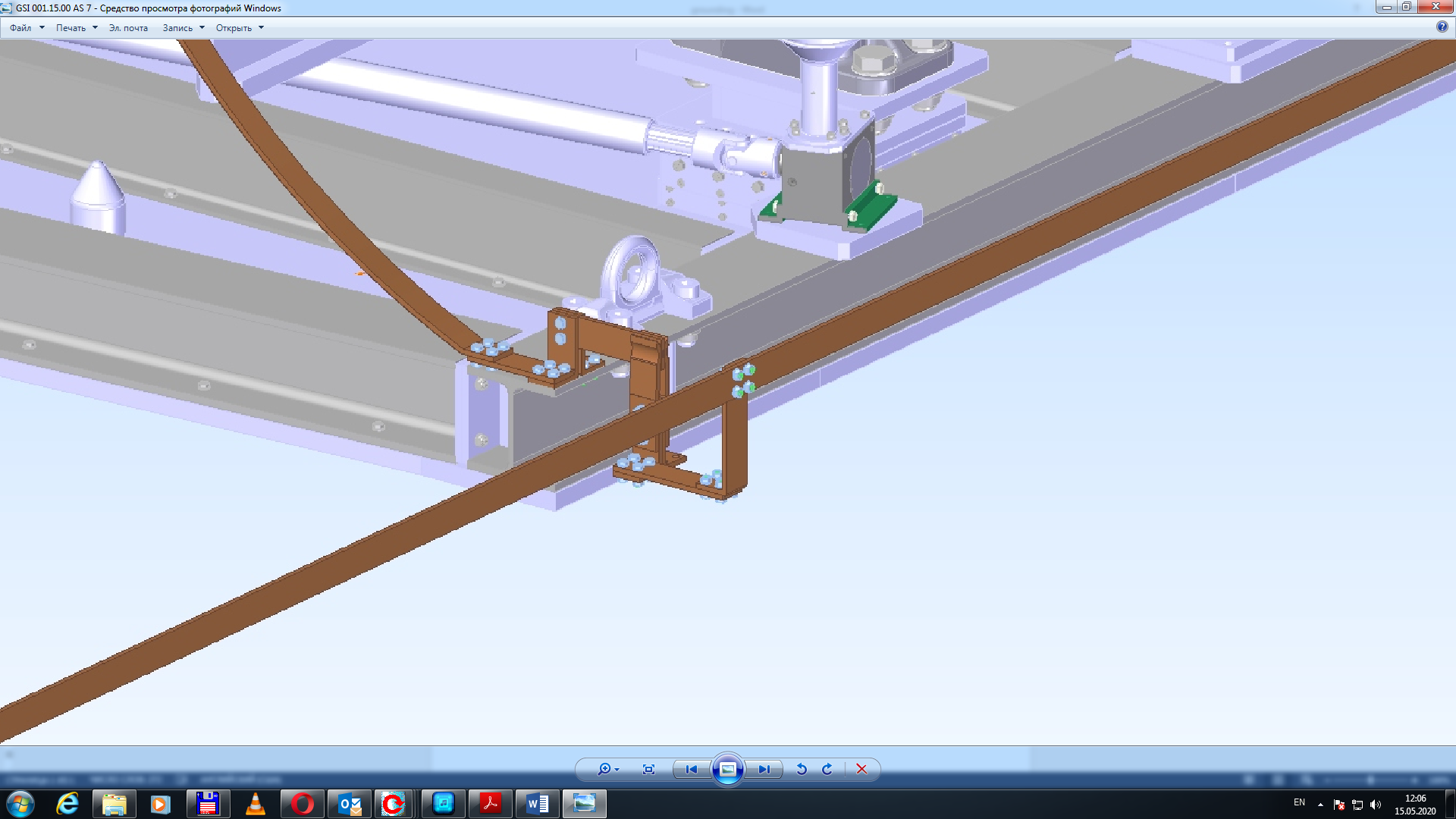 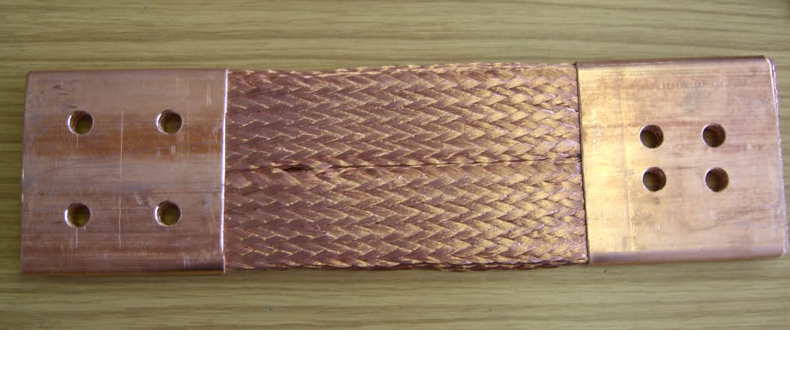 Grounding (option 2)
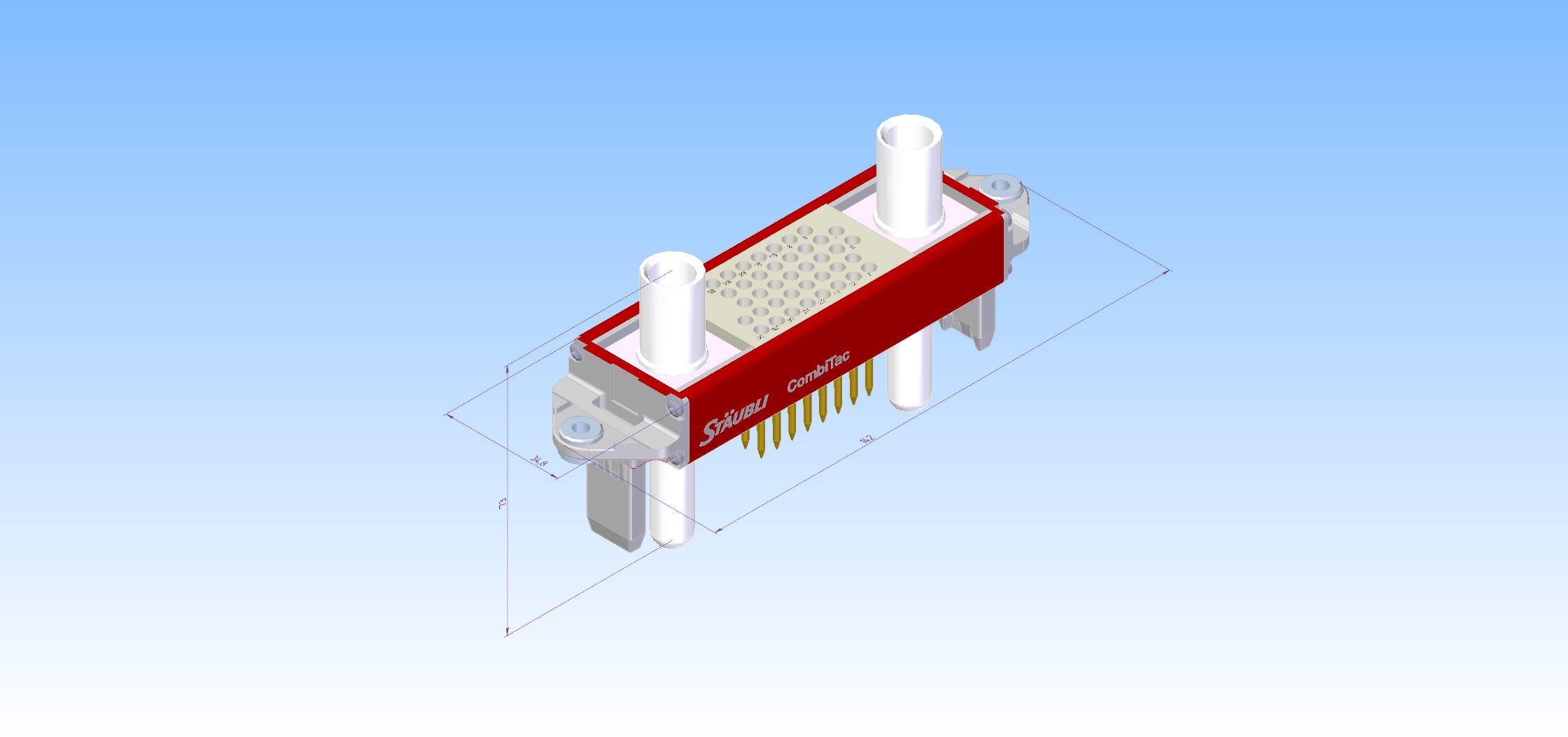 Grounding through remote connection for thermal control (side pins)
Cross section area
Insulation
Type of wire (solid or braided)
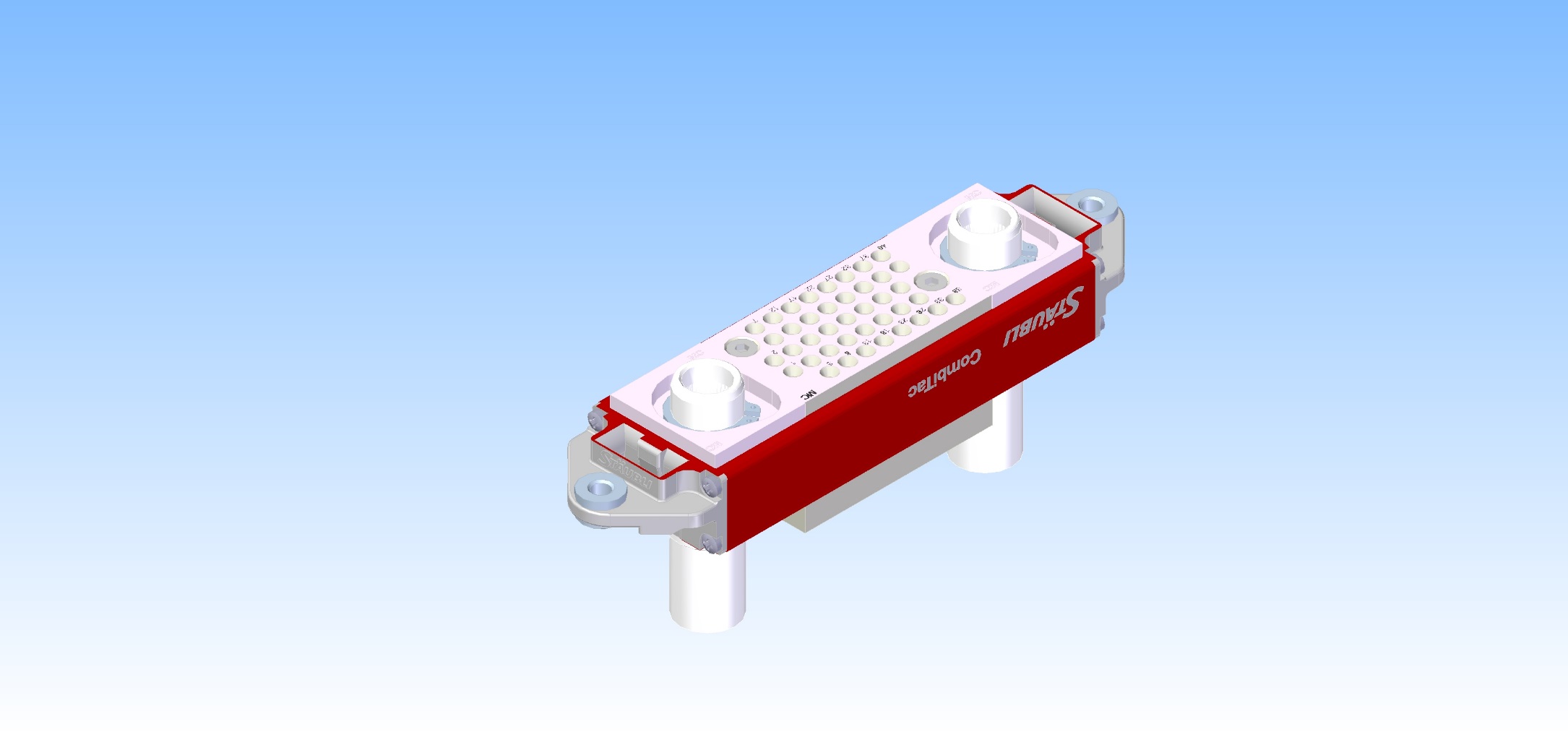 Layout of conductors for thermal monitoring in coils
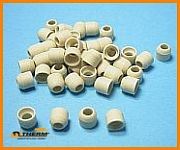 Ceramic beads
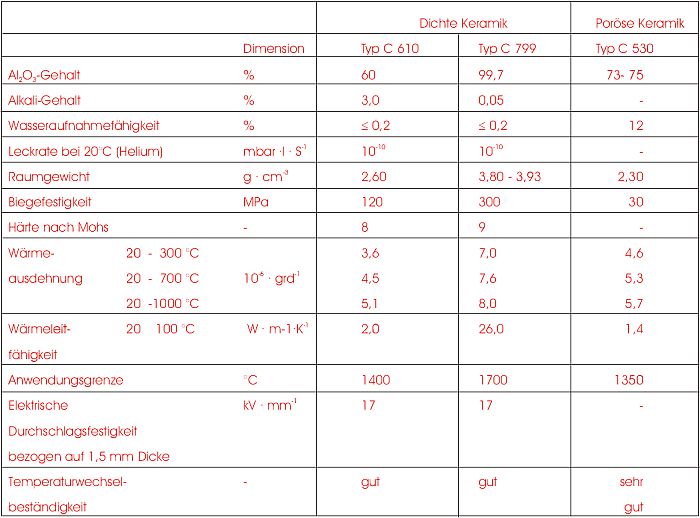 Changes in coil construction
Based on the 3D model currently produced 2D drawings for the coils
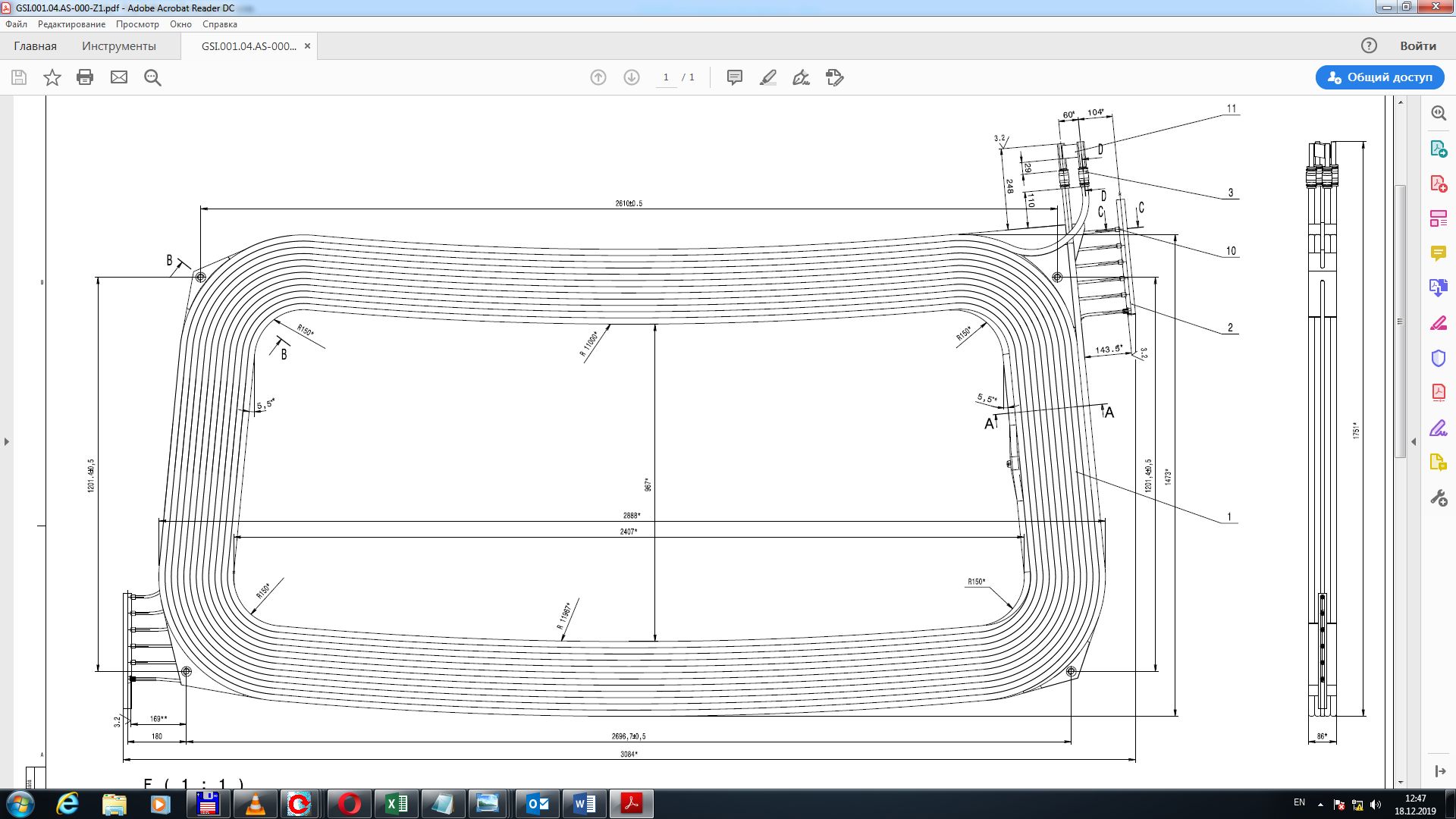 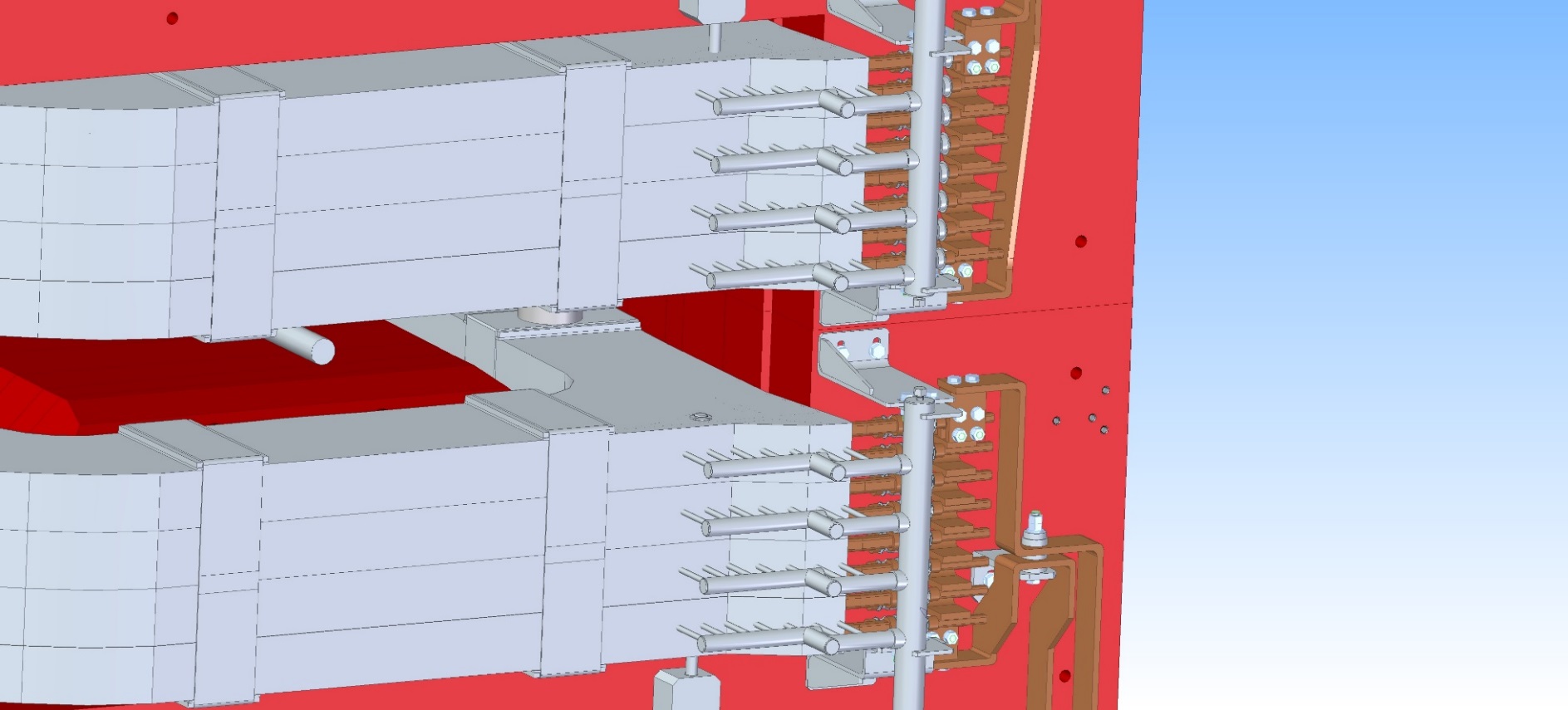 Water collector in current construction ->
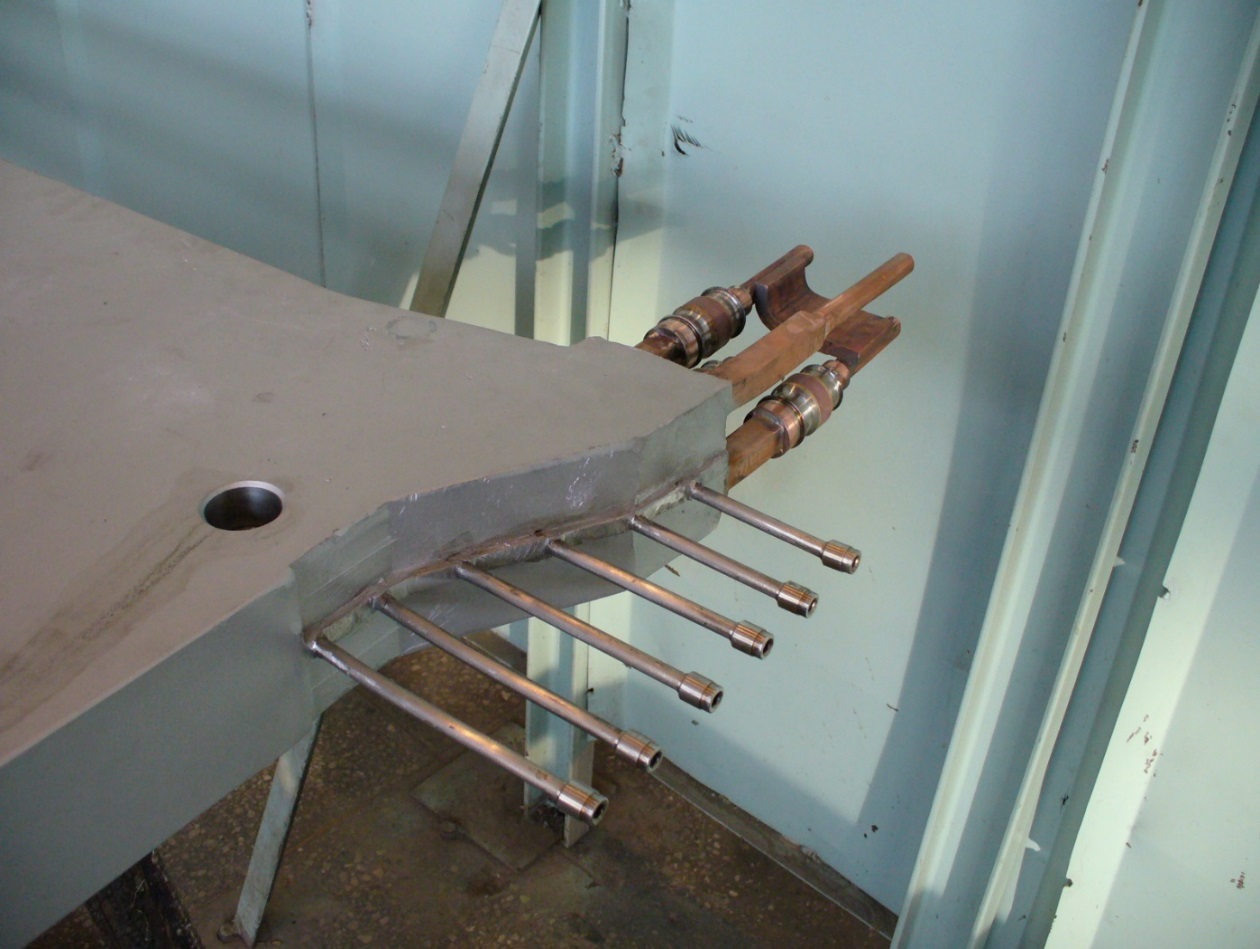 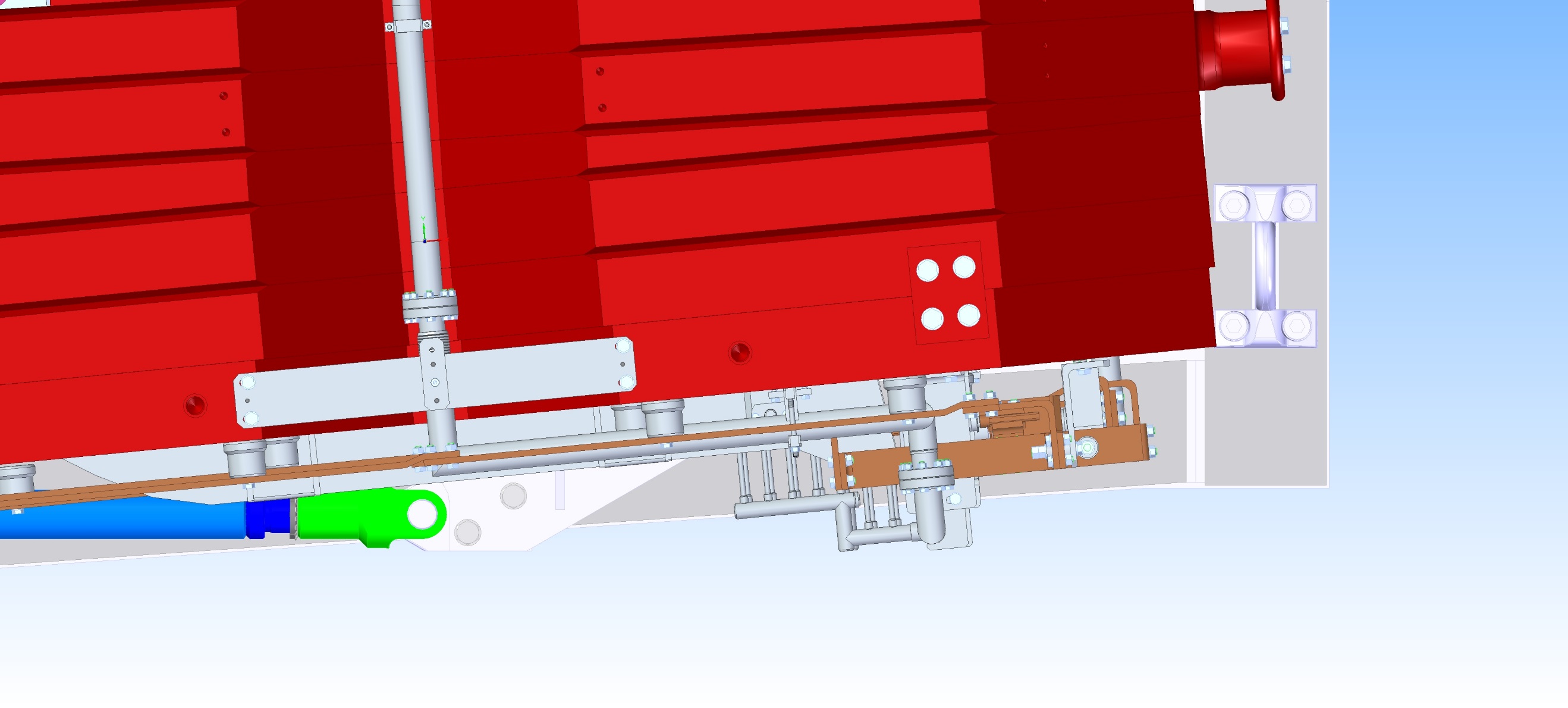 Status of 2D drawings
In December 2020, the end of producing of 2D drawings for the coils
In the end of February 2021, the end of producing of 2D drawings for yoke and stand